EKONOMI INTERNASIONAL
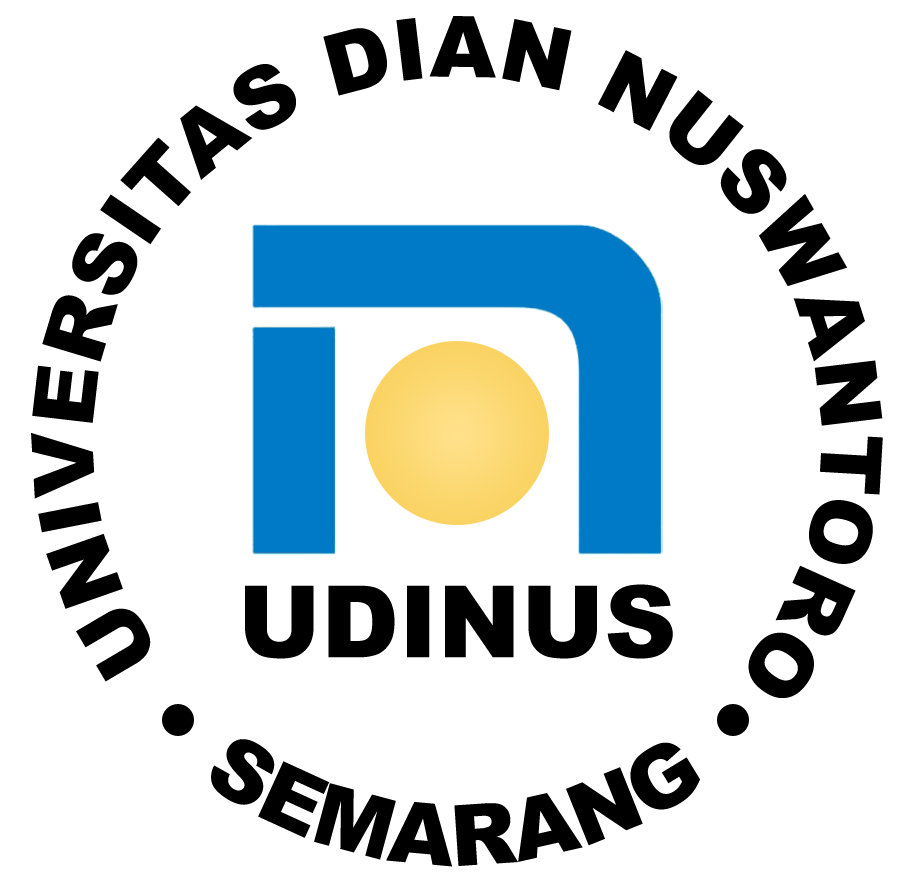 TITO ADITYA PERDANA, S.E., M.E.
Program Studi Manajemen
Fakultas Ekonomi dan Bisnis
Universitas Dian Nuswantoro
TITO ADITYA PERDANA, S.E., M.E.
Kontrak Kuliah
Menaati peraturan akademik UDINUS yang berlaku
Masuk kelas MAKSIMAL keterlambatan 15 menit
Absensi MINIMAL 75%
Kelas : 14x tatap muka, UTS, UAS, kuis/tugas
Koordinator mata kuliah
Bentuk kelompok kerja
Referensi
Ekananda, Mahyus (2015). Ekonomi Internasional, Jakarta: Penerbit Erlangga.
Reinert, K. A. (2012). An introduction to international economics. Cambridge Books.
Krugman, P. R., & Obstfeld, M. (2003). International Economics: Theory and Policy. Pearson series.
Salvatore, D. (2012). International economics 11th ed. John Wiley & Sons.
Appleyard, Dennis R, Field, Alfred J and Cobb, Steven L (2010). International Economics, 7th, New York: McGraw-Hill/ Irwin
Pengertian Ekonomi Internasional (1)
Bagian dari ilmu ekonomi yang mempelajari dan menganalisis tentang transaksi dan permasalahan ekonomi internasional yang meliputi perdagangan, keuangan/ moneter, organisasi (swasta/ pemerintah) dan kerja sama ekonomi antar negara

Mengkaji saling ketergantungan antarnegara. Menganalisis arus barang dan jasa, pembayaran-pembayaran  antara sebuah negara dan negara-negara lain di dunia, kebijakan serta pengaruhnya pada kesejahteraan negara.
Pengertian Ekonomi Internasional (2)
Mempelajari alokasi sumber daya yang langka guna memenuhi kebutuhan manusia

Mempelajari masalah-masalah yang berkaitan dengan “hubungan ekonomi” antara satu negara dengan negara lain
Dapat berbentuk pertukaran output negara satu dengan negara lain
Dapat berbentuk pertukaran atau aliran sarana produksi
Dapat dilihat dari hubungan kredit
Ruang Lingkup Ekonomi Internasional
Teori dan kebijakan perdagangan internasional
Teori dan kebijakan keuangan internasional
Organisasi dan kerja sama ekonomi internasional
Perusahaan multinasional dan bisnis internasional
Permasalahan Ekonomi Internasional
Pola perdagangan
Harga ekspor dan impor
Manfaat perdagangan
Pengaruh Makro
Mekanisme neraca pembayaran
Politik perdagangan luar negeri
Persekutuan perdagangan
Modal luar negeri
Pengalihan teknologi
Peranan dan Pengaruh Ekonomi Internasional
Aspek Makro
Ditinjau dari sisi supply dan demand
Ditinjau dari perhitungan Pendapatan Nasional
Aspek Mikro
Pengaruh ekonomi internasional, khususnya keuangan internasional
Aspek Makro (Ditinjau dari sisi Supply dan Demand)
KESEIMBANGAN 
EKONOMI NASIONAL
Supply Total
Demand Total
DN
LN
LN
DN
Pd
M
Cd
X
Aspek Makro (Lanjutan)
GNP = Y = C + I + G + (X-M)
Bila X > M	 
Neraca perdagangan Surplus, sehingga Y (income) naik  GNP akan naik
b. Bila X < M	  
Neraca perdagangan defisit, sehingga Y(income) turun  GNP akan turun
Negara yang open economy apabila ekspor (X) totalnya > 10 % dari GDP
P
St
St1
E0
E2
E1
Dt1
Dt
Q
11
Aspek Mikro
Satu contoh ilustrasi :
Suatu perusahaan yang akan beroperasi memerlukan input, baik yang berasal dari dalam maupun luar negeri
Variabel yang menentukan biaya input (operasional cost) adalah  harga (P) dan kuantitas (Q)
P dan Q dari input secara langsung maupun tidak langsung dipengaruhi oleh fluktuasi kurs valas.
Misalkan: valas mengalami apresiasi maka supply barang berkurang, P naik, sehingga total cost (TC) naik. Akibatnya, bila penerimaan tidak berubah, keuntungan akan menurun.
Definisi Perdagangan
Proses tukar menukar yang didasarkan atas kehendak sukarela dari masing-masing pihak

Pertukaran yang terjadi karena paksaan, ancaman perang tidak termasuk dalam arti perdagangan yang dimaksud

Perdagangan timbul manfaat/ keuntungan tambahan (Gains from trade)
Manfaat Perdagangan Internasional
Memperoleh barang yang tidak dapat diproduksi di negeri sendiri
Memperoleh keuntungan dari spesialisasi
Memperluas pasar dan menambah keuntungan
Transfer teknologi modern
Faktor Pendorong Perdagangan Internasional (1)
Untuk memenuhi kebutuhan barang dan jasa dalam negeri
Keinginan memperoleh keuntungan dan meningkatkan pendapatan negara
Adanya perbedaan kemampuan penguasaan ilmu pengetahuan dan teknologi dalam mengolah sumber daya ekonomi
Adanya kelebihan produk dalam negeri sehingga perlu pasar baru untuk menjual produk tersebut.
Faktor Pendorong Ekonomi Internasional (2)
Adanya perbedaan keadaan seperti sumber daya alam, iklim, tenaga kerja, budaya, dan jumlah penduduk yang menyebabkan adanya perbedaan hasil produksi dan adanya keterbatasan produksi.
Adanya kesamaan selera terhadap suatu barang.
Keinginan membuka kerja sama, hubungan politik dan dukungan dari negara lain.
Terjadinya era globalisasi sehingga tidak satu negara pun di dunia dapat hidup sendiri.